2019 VIRAL HEPATITIS
SURVEILLANCE REPORT

Figure 3.5. Rates of reported acute hepatitis C virus infection, by sex —  United States, 2004–2019
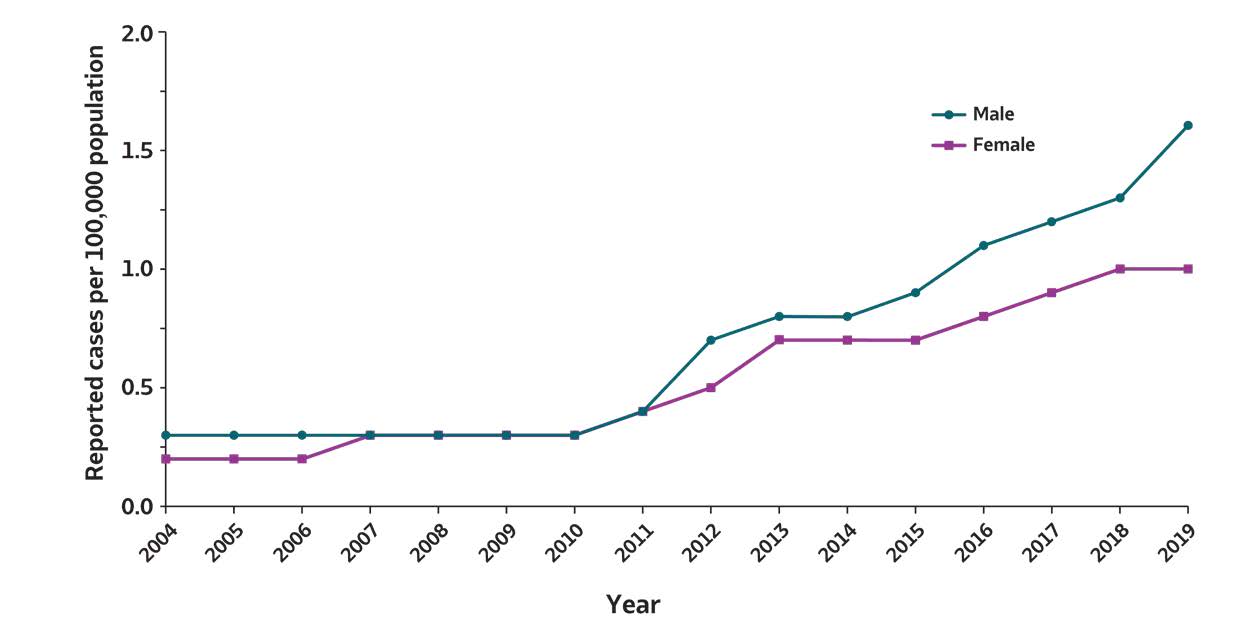 Source: CDC, National Notifiable Diseases Surveillance System.